NC High School to Community College CTE Articulation Agreement
February 24, 2025
Current Agreement & Policies
Current Articulated Courses, see HERE
Approved in 2023, and revised in 2024
NC HS to CC Articulation Agreement Policies, see  HERE
SACSCOC policy, see  HERE
The accreditation standards of SACSCOC require member institutions to analyze credit accepted for transfer in terms of level, content, quality, comparability, and degree program relevance. While an institution may properly consider another institution’s accreditation as an indicator for acceptability of credit, accreditation should not be the only criterion used for acceptability nor should it be represented as a requirement of SACSCOC, which it is not.
Overview of Process
FALL 2024
NCCCS staff in collaboration with NCDPI
State-level staff review for recommended course - additional courses under review! 
SPRING 2025
college Chief Academic Officers and Public-School Unit (PSU) CTE Directors will facilitate the local-level course-match review process. 
teams of secondary and postsecondary faculty teaching will review and recommend matches.
The college will submit an analysis (Microsoft Forms link). One form per course, per college.
Overview of Process
SPRING 2025 continued. 
NCCCS & DPI review data from the submitted analysis form. 
The final recommendations will be reviewed and voted on by the College Chief Academic Officers. 
Courses that receive a 2/3 majority vote or higher will be included on the statewide agreement.
SUMMER 2025
Approved list is sent to the NC State Board of Community Colleges for approval.
Criteria for Local Review
List of potential course matches reviewed by state-level staff  ✔
Local teams will review potential matches by reviewing:
Course standards, descriptions, learning outcomes
Course hours/lab hours
Proof of Learning
CTE Post-assessment, Performance-based Measurement, Industry credential
Policies, and regulations of licensing, and other state information about courses are gathered.

Courses must be determined to represent an 80% match
Criteria for Articulation
To receive credit through the HS/CC AA, the articulated course(s) must be included in a selected program of study.  Additionally, students must enroll in a NC community college within two years of high school graduation and meet the following criteria:
Final grade of B or higher in the high school course AND
Proof of Learning (POL)
CTE post assessment*
Score of 90 or higher 
Performance-based Measurement (PBM)
Meets course proficiency
Industry credentials
Credit for Prior Learning Policies
Courses that have industry credentials as proof of learning will follow the procedure for Credit for Prior Learning as outlined in Curriculum Procedures Reference Manual – HERE

State Board Code: Credit for Prior Learning - HERE
Credit for Prior Learning ERP User Guide (ServiceNow) - HERE
Section 14/CCP Operating Procedures – HERE

“The evaluation of CPL is an academic evaluation process through which students document verifiable college-level learning acquired outside of the traditional learning environment for academic credit. Colleges are encouraged to award CPL where possible to prevent duplicative efforts, but rather maximize student success. 

For more information regarding CPL and HS to CC Articulation Agreement, see HERE
Resources for Review
NCDPI CTE Course Management Link - HERE

Start entering the course number into the text box.
Click on the name of the course once it populates
Select Course Standards to see more detailed information
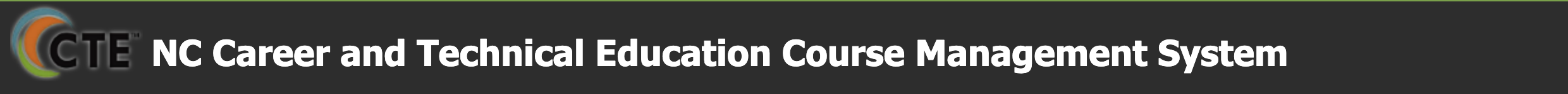 Resources for Review
NCCCS Combined Course Library - HERE
Under Curriculum Course Search, click on Faculty and Staff Search
Under Curriculum Courses, choose either:
Curriculum Courses by Subject
Choose the prefix for the course (this will show you all courses with that prefix)
OR
Search for Curriculum Courses
Enter the prefix and course number to view a single course
Resources for Review
NCCCS Curriculum Standards - HERE
Choose the area for the curriculum program
Click on the PDF of the program of study

2022 High School to Community College Articulation Agreement
www.ncperkins.org
Under CTE Resources, click on HS to CC CTE Articulation Agreement
Criteria for Course Match
Course content of the SLOs and HS course standards must  have a minimum of 80% match
Comparable course standards 
Acceptable assessment for competencies
Comparable hours – consider lab hours and contact hours

Course Competency and Recommendation worksheet, found HERE
Review Submission
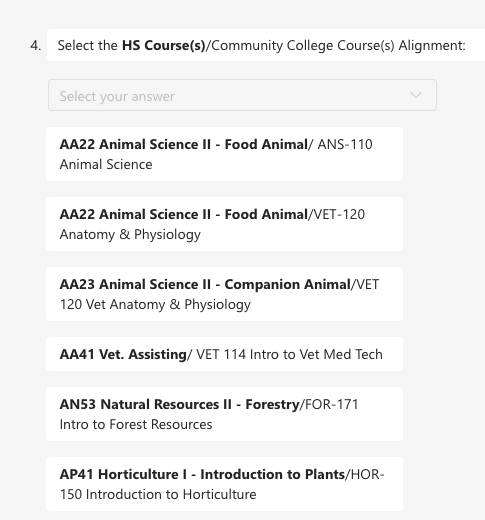 Review Submission
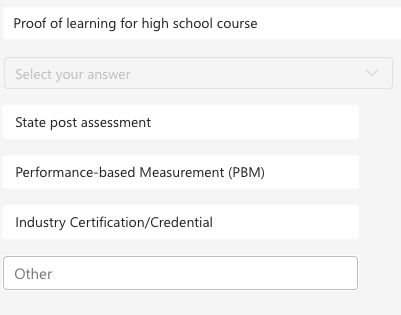 Summary of Reviews
A summary of each course review will be included in the vote (sent to the CAOs). 
Each course must have 2/3rds votes from colleges approved to offer the courses.
NC Community College System Contacts
Dr. Seth Kamen, Director of Credit Mobility
kamens@nccommunitycolleges.edu

Aaron Mabe, Dual Enrollment Director
mabea@nccommunitycolleges.edu

Dr. Mary Olvera, Director of Education Programs 
olveram@nccommunitycolleges.edu
NC Department of Public Instruction Contacts
Angela Lemay
angela.lemay@dpi.nc.gov

Linda Lay
Linda.Lay@dpi.nc.gov

Robert Van Dyke
robert.vandyke@dpi.nc.gov